Christmas is on the air…
Christmas tree
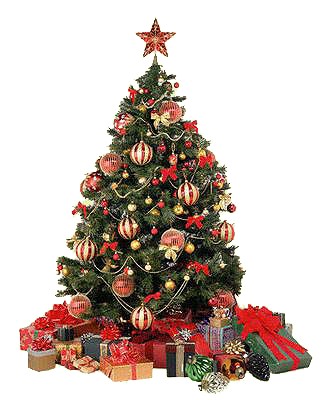 Santa Clause
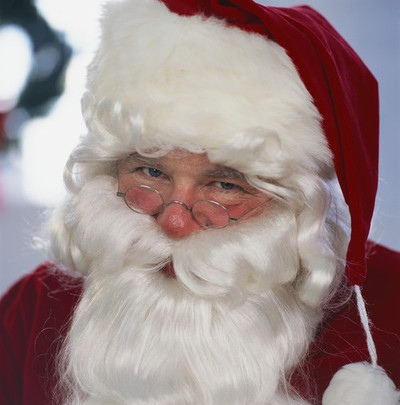 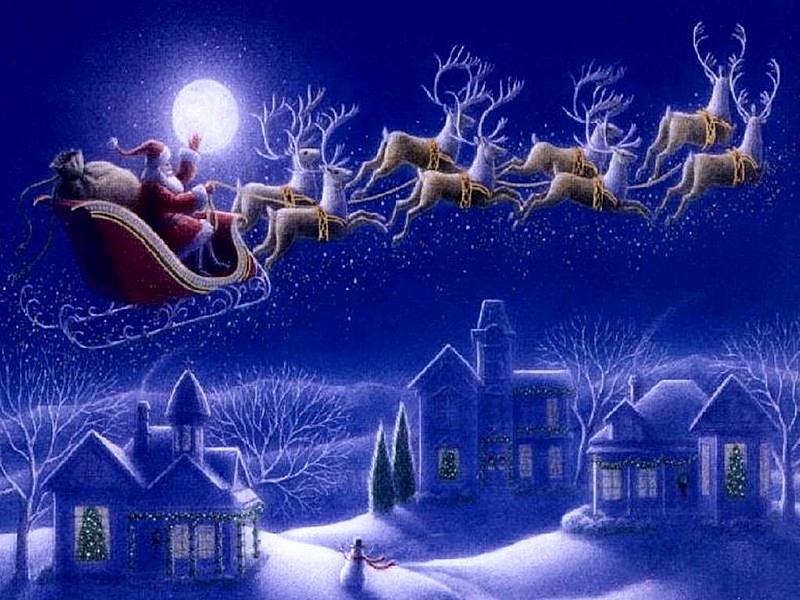 Santa’s Reindeers
Santa’s Reindeers
Dasher - Потрясающий
Dancer - Танцор
Prancer - Гарцующий
Vixen - Злобный
Comet - Комета
Cupid - Купидон
Dunder - Болван
Blixem - Молниеносный
Rudolph – the 
red-nosed reindeer
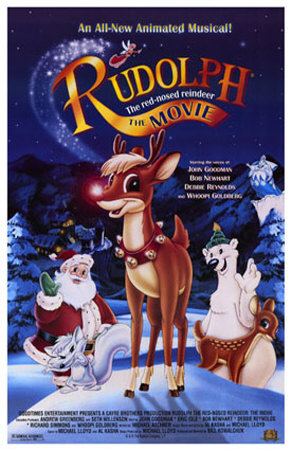 Santa’s Reindeers
Blixen
Comet
Cupid
Dancer
Dasher
Dunder
Prancer
Rudolph
Vixen
Advent Wreath
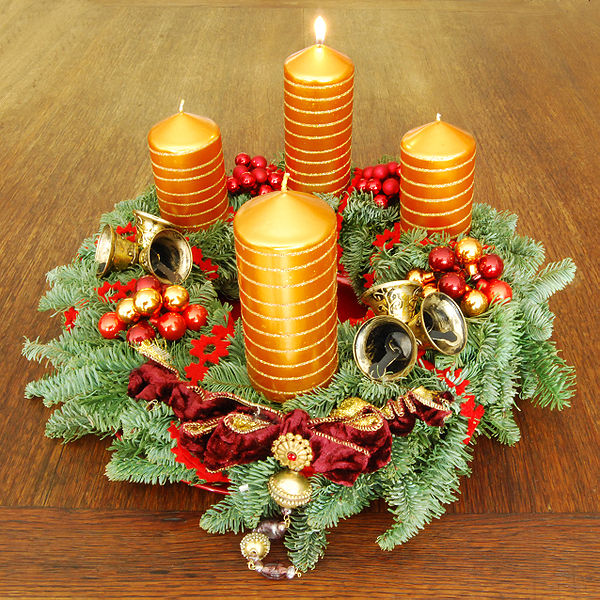 Bells
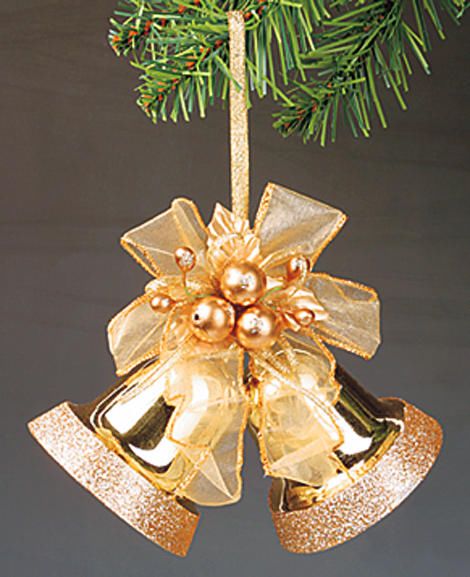 Candles
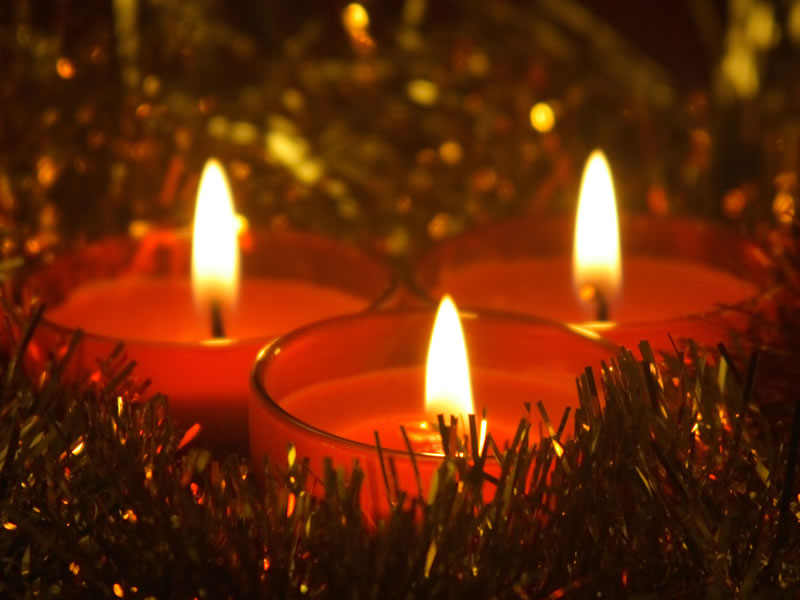 Cards
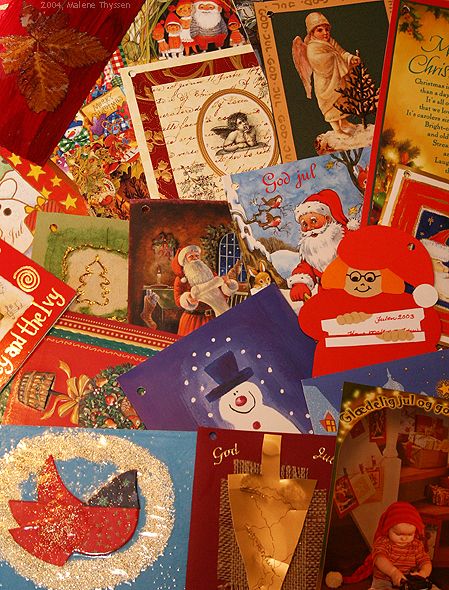 Cookies
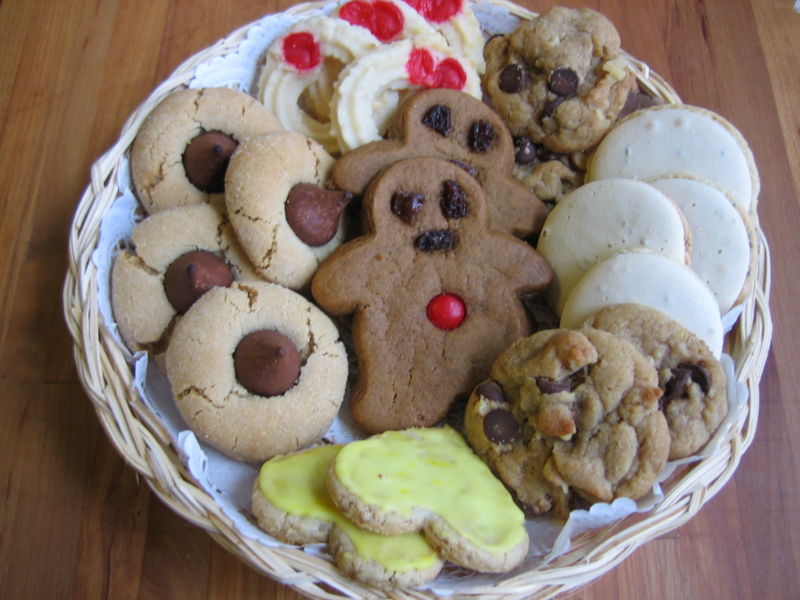 Stockings
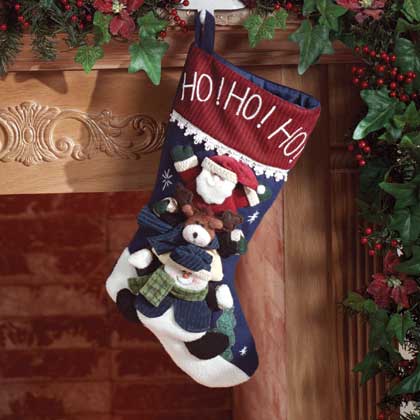 Gifts
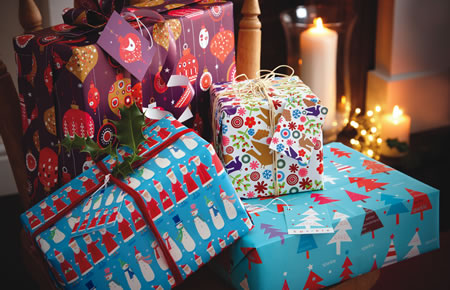 Christmas
Christmas Tree
Santa Clause
Reindeers
Advent Wreath
Bells
Candles
Cards
Cookies
Stockings
Gifts
Merry Christmas!